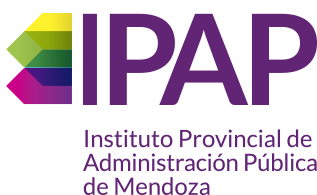 PROCEDIMIENTO DE ADMINISTRACIÓN DEL PERSONAL
Dra. Natalia Salomón
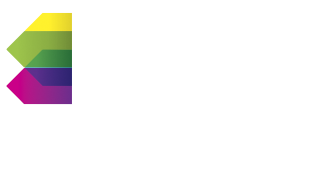 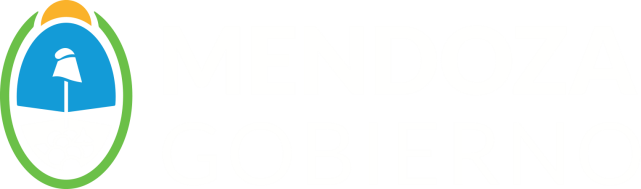 El EMPLEO PÚBLICO es una relación, un contrato que se establece entre Estado y el agente o sujeto, una persona física, en virtud del cual este sujeto se compromete a prestar una actividad o función para la que es designado por una de las formas establecidas en la ley, teniendo como contraprestación una remuneración determinada, con los derechos y las obligaciones que corresponden a la tarea o función que asume.
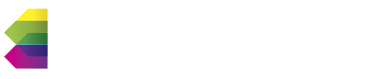 CLASIFICACIÓN DE LAS RELACIONES SEGÚN EL RÉGIMEN
EMPLEO PÚBLICO (Dec.ley 560/73):   - Permanente (“de planta”):      * TITULAR: Ingresa por el tramo inicial del escalafón, y previo concurso (arts. 3, 4, 10 y 11)      * INTERINO:  Incluido en el art. 2 del Estatuto por Ley 3920 y derogado por Ley 5973 (1993). Por Ley 5281, debían ser removidos previo sumario.   - No Permanente:     Personal de gabinete (art. 6º)     Funcionario político o de confianza (art. 2º)     Personal temporario: eventual contratado (art. 8º)

CONTRATO DE TRABAJO (art. 6, inc. 3, Ley 6044 EPAS; art. 62, Ley  6497 EPRE; art. 22 inc. c-, Ley 7412 EPRET; Ley 13.053 de Empresas del Estado y Ley 20.705 de Sociedades del Estado, Fundaciones)

LOCACIONES (de servicio y de obra): autorizados desde la Ley 6554, art. 40. Formalmente regidos por los viejos arts. 1493 C.C. y cctes.
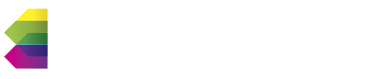 Relaciones entre el presupuesto, la organización administrativa y el empleo público:
Al momento de analizar el régimen jurídico de los órganos estatales (que ejercen función administrativa), se suele distinguir:
Lo que regula su ubicación
dentro de la estructura
Lo que regula su relación
con la estructura
FAZ ESTÁTICA
(ORGANIGRAMA)
FAZ DINÁMICA
(ESCALAFÓN)
ÓRGANO - INSTITUCIÓN
ÓRGANO - PERSONA
PRESUPUESTO,
LEY 8706
EMPLEO PÚBLICO
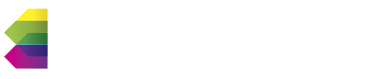 ÓRGANO

	Conjunto de competencias, ejercidas por una persona física determinada (funcionario o agente, que al expresar su voluntad, produce la imputación a la entidad de la que forma parte).
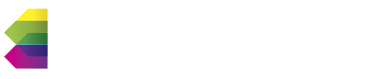 6
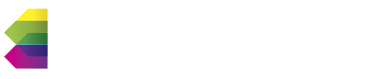 CONSTITUCIÓN DE MENDOZA  (1916)
Art. 30
Nacionalidad: Todos los argentinos son admisibles…

idoneidad: Todos los argentinos son admisibles a los empleos públicos de la Provincia, sin otras condiciones que su buena conducta y capacidad, en todos aquellos casos en que la Constitución o la ley no exijan calidades especiales. (correlativo con art. 16 CN)

Estabilidad: La remoción del empleado deberá obedecer a causa justificada… (correlativo con art. 14 bis CN)

Reserva de ley : la Legislatura debe dictar una “ley especial” que rija las materias de “duración, estabilidad, retribución y promoción o ascenso” del empleo público.
Art. 99, inc 3). Fijar anualmente el presupuesto
		      inc. 9) Crear y suprimir empleos
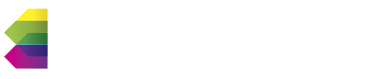 IDONEIDAD
PAUTA OBJETIVA DE EVALUACIÓN para el ingreso y la promoción en la carrera
GARANTÍA DE IGUALDAD 
(no discriminación)
en la distribución de fondos públicos
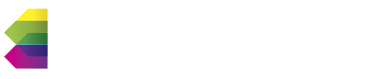 CONSTITUCIÓN DE MENDOZA (1916): SISTEMA ESTATUTARIO.
Reserva de ley :

Art. 30, la Legislatura debe dictar una “ley especial” que rija las materias de “duración, estabilidad, retribución y promoción o ascenso” del empleo público.

Vinculación con el presupuesto:
Art. 99, inc. 9), atribuye a la Legislatura la potestad de “crear y suprimir empleos… determinando sus atribuciones y responsabilidades, y dictar la ley general de sueldos”: relación con la potestad presupuestaria de la Legislatura (Art. 99, inc.3).
Coto a la potestad de organización interna de la administración del Poder Ejecutivo (Gobernador, art. 128, inc.1), y a la autonomía municipal (art. 200, inc. 2).


Marienhoff vs. Bielsa, Fiorini y Scola: corresponde al Poder Legislativo, y no al Poder Ejecutivo reglamentar derechos y garantías, más en el caso de la estabilidad.
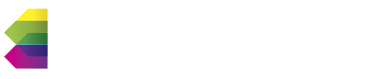 EMPLEO PÚBLICO Y SISTEMA ESTATUTARIO
Origen francés, predominante desde mediados del S.XX
Regulación por leyes (en sentido formal) de derecho público, establecidas en forma general y permanente con el fin de garantir a los agentes sus derechos y determinar a la vez sus principales deberes y prohibiciones.
mediante un estatuto "general" aplicable a todos los funcionarios o empleados; 
mediante estatutos "especiales" aplicables solo a grupos de agentes diferenciados por sectores (ej. : parques y zoológicos) o actividad (ej.: docentes); 
mediante un estatuto aplicable a todos los funcionarios o empleados públicos, salvo las excepciones a que el mismo haga referencia.
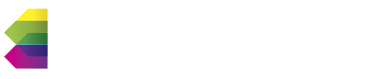 LABORALIZACIÓN DEL EMPLEO PUBLICO.
El sistema de fuentes del régimen del empleo público ha sufrido “injerencias” desde el derecho del trabajo y de la seguridad social LCT 20.744 (1974) Art. 2º inc. a) prevé su aplicación a los dependientes del Estado “cuando por acto expreso” se los incluyera “en la misma” o “en el régimen de las convenciones colectivas de trabajo” (Ley 14.250).
Derecho de sindicación y fomento de la negociación colectiva en el sector público.
Huida / retirada del derecho administrativo hacia la L.C.T. y la L.R.T.
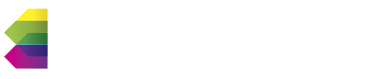 Sindicación y fomento de la negociación colectiva
Ley 23.929  (1991) de negociación colectiva para los trabajadores docentes.
Ley 24.185 (1992) de negociación colectiva entre la Administración pública y sus agentes.
Ley 5563 (1990), adhirió al (decreto) ley 20.320 (Estatuto escalafón para agentes viales provinciales, 1973) y a la Convención Colectiva 55/89 (Régimen de Comisión Paritaria Nacional prevista en los arts. 50 y sgtes).
Ley 5892 (1992) , Estatuto Escalafón para quienes prestan servicios en las municipalidades. Prevé que las condiciones de empleo y su remuneración sean acordadas mediante negociación colectiva en paritarias de nivel provincial y municipal (conf. Arts. 56 a 81).
Ley 6656, art. 24 (Presupuesto 1999) adhesión a la Ley nacional 24.185. Ha generado la convocatoria a negociaciones paritarias (Decreto 955/04) y la adopción de acuerdos entre el gobierno prov. , las entidades descentralizadas y sus empleados.
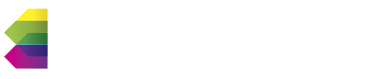 LABORIZACIÓN DEL EMPLEO PUBLICO EN MENDOZA:
Ley 5811 (1992), licencias : las suspensiones y demás consecuencias derivadas de las enfermedades y accidentes del trabajo, remiten al régimen de la seguridad social común, LRT 24.522 (conf. Art. 44)

 Ley 6497, art. 62 (1997), las relaciones entre el E.P.R.E. con su personal se rigen por la L.C.T., no siendo de aplicación el régimen jurídico básico de la función pública.

 Las “fundaciones” que el Estado provincial ha creado para ejercer actividades en forma descentralizada, en nexo con otras entidades estatales y privadas (p.ej.: ITU, FUESMEN, COPROSAMEN, IDR, IUSP) ha llevado consigo la sujeción de sus empleados a las leyes laborales comunes.
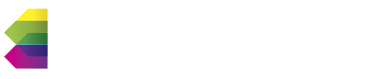 Libertad sindical y negociación colectiva en el empleo público
Los convenios Nº151 y Nº 154 de la OIT produjeron una trascendente innovación en el sistema de fuentes que si bien no ha llevado a un abandono pleno del modelo unilateralista (o estatutario), lo atenúa sensiblemente a partir del protagonismo normativo que se atribuye a la negociación colectiva

(ACKERMAN, Mario E.; “La relación de empleo público y el derecho del trabajo”, en Revista de Derecho Laboral, 2003-2: Estatutos y otras actividades especiales, Rubinzal-Culzoni, Sta.Fe, p. 107)
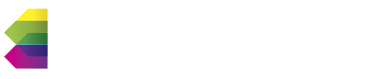 Libertad sindical y negociación colectiva en el empleo público
El reconocimiento de derechos a favor de las organizaciones de trabajadores dependientes de la Administración pública surge así como el fruto de un largo proceso, animado por los vientos de la democracia y la participación social, por oposición y retroceso de la teoría estatutaria de la relación unilateral, de imposición por el Estado de las condiciones de empleo

(Jairo Villegas Arbeláez; “Empleados públicos y derecho de negociación colectiva”, Universidad Externado de Colombia, Bogotá, 2001, pág. 59).
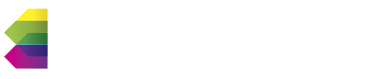 LA REFORMA CONSTITUCIONAL DE 1994
Ha consolidado una fenomenal transformación en el sistema de fuentes de nuestro ordenamiento jurídico

1853-1860-1957: Arts. 31 y 75, inc. 12.

1994: Art. 75, inc. 22 C.N.





LOS TRATADOS INTERNACIONALES TIENEN JERARQUÍA SUPERIOR A LAS LEYES.
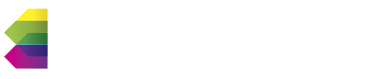 EL ANÁLISIS DEL RÉGIMEN JURÍDICO DEBE PARTIR DE...
INTERNACIONALIZACIÓN DEL DERECHO:

Ratificación de la Convención de Viena
CSJN: “Ekmekdjián c. Sofovich”, Fallos 315:1492 (art. 31, C.N.)
Reforma de 1994: Art. 75, inc. 22, C.N.
Control de convencionalidad: CIDH: “Almonacid Arellano y ot. vs. Chile”; CSJN: “Mazzeo”, Fallos 330:3248, del 13-7-2007.
El sistema interamericano de DD.HH. ¿jerarquía superior a la Constitución?
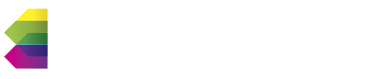 El hombre como centro del derecho
En el nuevo ordenamiento pasan a ser sujetos de derecho internacional no sólo los Estados, sino también los individuos y los pueblos (Luigi Ferrajoli: “Derechos y Garantías: la ley del más débil”, Madrid, Ed. Trotta, 1999);
Esta protección de los DD.HH. a la que se han comprometido los Estados de la comunidad universal, tiene naturaleza normativa y no se sustenta en ninguna teoría jurídica excluyente.
Así, la universalidad de tales derechos ya no depende de un sistema positivo o de su sustento en un derecho natural fuera del derecho positivo (conf. Carlos Santiago Nino: “Ética y derechos humanos. Un ensayo de fundamentación”, Buenos Aires, Ed. Paidós, 1984)
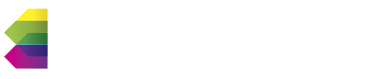 UN EJEMPLO MENDOCINO:
PROTECCIÓN DE LA MATERNIDAD
Plenario “Lorca” (SCJMza, Sala I, LS: 352-72, del 15-6-2005),
    El plexo normativo constitucional (particularmente los tratados de dd.hh. y su interpretación por los tribunales internacionales) reconoce a toda trabajadora embarazada el derecho a la estabilidad en el empleo hasta un cierto periodo posterior al parto.
Causa “Martínez” (SCJMza., Sala I, LS: 398-125, del 10-3-2009)
Causa “Donoso” (SCJMza., Sala I, LS: 404-185, 14-9-2009).
  Ante una laguna (u omisión legislativa) el carácter supralegal de la protección implica el deber del juez bucear entre la normativa para encontrar el mínimo protectorio indisponible.
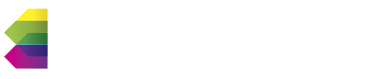 RAZONES PARA LA SUBSISTENCIA DE UN TRATAMIENTO NORMATIVO QUE DIFERENCIE LAS “RELACIONES DE EMPLEO PÚBLICO”, DE LAS “RELACIONES DE TRABAJO DEPENDIENTE”
La Administración Pública es un empleador diferente y esa diferencia se proyecta sobre los trabajadores que de él dependen (ACKERMAN, Mario E.; “Tratado de derecho del trabajo”, T. 1, Sta. Fe, Rubinzal-Culzoni, 2005).
La noción de “empleo público” ya no está tan vinculada con el régimen aplicable, sino que se sustenta en el diferente carácter de las actividades que llevan a cabo los agentes, así como por el sujeto empleador (conf. IVANEGA, Miriam; “Las relaciones de empleo público”, La Ley, Bs.As., 2009).
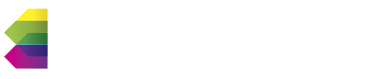 REGIMEN JURIDICO BÁSICO DE LA FUNCION PUBLICA
NACIÓN:

LEY 25.164 - SINAPA
MENDOZA: RÉGIMEN GENERAL

Provincial: Dec. Ley 560/73 (Estatuto), Ley 5126 (Escalafon generaL), y ley 5811 (Remuneraciones)

Municipal: Ley 5892 (Escalafón y Estatuto) y ley 5832 (Remuneraciones)

Común:  Ley 5811 (Licencias)
LEY DE ÉTICA DE LA FUNCIÓN PÚBLICA  25.188
ESTATUTOS ESPECIALES:
1.- Ley 4934 Docentes
2.- Ley 6722 Policía.- 
3.- Ley 7493 Penitenciaria
4.- Leyes 5241(Estatuto) y 5465 (Escalafón) Desarrollo social
5.- Ley 7162 Parques (Escalafón)
6.- Ley 4872 Carrera médica
LEY 24.185 de NEGOCIACIÓN COLECTIVA EN EL SECTOR PÚBLICO: CCT homologados por:
  DECRETO 214/06 y 
  DECRETO 2098/08 (SINEP)
CONVENCIONES COLECTIVAS
 Art. 24, Ley 6656 (Ley 24.185) y Dec 955/04
Cap. VI Ley 5892
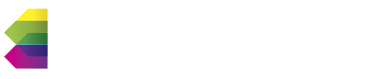 EXAMENES DE INGRESO.
Ley 9015. Régimen de Concursos para el Personal de la Administración Pública Provincial.

Concurso: Cerrado. Cuando se disponga la cobertura de cargos vacantes con clase superior a la inicial de cada Agrupamiento de Escalafón.
		      Abierto: Cuando se disponga la cobertura de cargos nuevos o vacantes correspondientes a la clase o nivel inicial de cada agrupamiento. Podrán participar los agentes estatales y toda persona ajena a la Administración Pública.
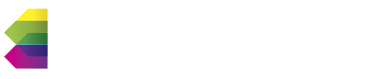 INSCRIPCIÓN. La inscripción se realizará en la fecha indicada en la Convocatoria de Concurso ante la Dirección de RRHH. Se le asignará a cada postulante un número que deberá ser colocado por el mismo en la prueba de oposición.

PROCEDIMIENTO: La Comisión de Concursos revisará si los postulantes reúnen los  requisitos mínimos exigidos como excluyentes para el perfil del cargo que se concursa.

CURSO DE NIVELACIÓN: Cada uno de los postulantes debe realizar un curso nivelador de conocimientos de carácter obligatorio y gratuito dictado por el IPAPA dependiente de la Subsecretaría de Gestión Pública y Modernización del Estado de Gobierno. Para aprobar el curso se deberá cumplir con el 80% de asistencia.

PRUEBA DE OPOSICIÓN: La comisión de Concursos realiza la prueba de oposición. La calificación será de 0 a 100 puntos.

EVALUACIÓN DE ANTECEDENTES: La comisión de Concursos evaluará los antecedentes de los postulantes conforme a las grillas determinadas. La calificación será de 0 a 100 puntos.

EVALUACIÓN PSICOLÓGICA: Para los cargos que así lo requieran. Está a cargo de profesionales que integran la Comisión de Evaluación Actitudinal. El dictamen es vinculante para la comisión de concursos.

ORDEN DE MÉRITO: Finalizada la etapa de selección la Comisión confecciona el orden de mérito.

DESIGNACIÓN. 

RECURSO DE REVOCATORIA  (10 días y 20 días para resolver). RECURSO JERÁRQUICO.
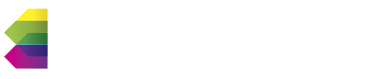 Resolución 37/2010. Superintendencia de Riesgos de Trabajo.
Exámenes preocupacionales o de ingreso (Determinan la aptitud del postulante para el desempeño de las actividades que lo requieren).
Examines periódicos.
Exámenes previos a una transferencia de actividad.
Exámenes posteriores a una ausencia prolongada.
Exámenes previos a la terminación de la relación laboral o de egreso.
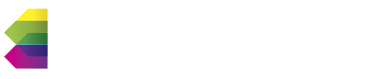 LICENCIAS
ART. 43 - El personal tiene derecho a las siguientes:
1. licencias a) Ordinaria para descanso anual.
b) Especiales para tratamiento de salud.
c) Por maternidad.
d) Extraordinarias: por cargos políticos, representación gremial, razones particulares, estudios, matrimonio, actividades deportivas y obligaciones militares.
2. justificación de inasistencias con motivo de:
a) Nacimiento, duelo, fenómenos meteorológicos.
b) Razones particulares.
c) Donación de sangre y obligaciones militares.
3. Franquicias por:
a) Estudios.
b) Maternidad.
c) Incapacidad parcial.
El presente derecho tendrá, para el personal no permanente, las limitaciones que se establezcan en el régimen respectivo.
h) Asociarse.
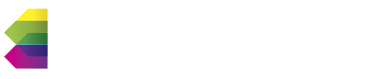 DEBERES DEL EMPLEADO PÚBLICO
DEBERES GENERALES: porque son exigibles a todos los empleados públicos sin importar sus tareas o su categoría- “prestación del servicio con capacidad y diligencia” (eficiencia y capacidad); “conducta decorosa y digna de la confianza” a) y b) 560/73
DEBERES ESPECIALES: se relaciona al cargo y a la función y su responsabilidad.- Ej algún agrupamiento técnico.
DEBERES DE OMISIÓN- PROHIBICIONES. ART 14
DEBERES DE ACCIÓN- ART. 13- Ej. cumplir el horario de labor establecido
Si existen deberes  existe potestad disciplinaria- “sumario”
Se aplica el Estatuto del Empleado Público (EEP), Dec. Ley 560/73 y modif.- Pero existen estatutos  particulares ( Ej. personal de la salud).
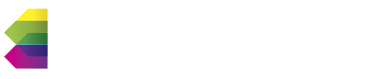 RESPONSABILIDADES DEL EMPLEADO PÚBLICO.
ART. 13 - Sin perjuicio de los deberes que particularmente impongan las leyes, decretos y resoluciones especiales, el personal esta obligado a:
a) La prestación personal del servicio, con eficiencia, capacidad y diligencia, en el lugar, condiciones de tiempo y forma, que determinen las disposiciones reglamentarias correspondientes.
b) Observar una conducta decorosa y digna de la consideración y de la confianza que su estado oficial exige.
c) conducirse con tacto y cortesía en sus relaciones de servicio con el publico, conducta que deberá observar asimismo respecto de sus superiores, compañeros y subordinados.
d) obedecer toda orden emanada de un superior jerárquico con atribuciones para darla, que reúna las formalidades del caso y tenga por objeto la realización de actos de servicio compatibles con las funciones del agente.
e) rehusar dadivas, obsequios, recompensas o cualquiera otras ventajas, con motivo del desempeño de sus funciones.
f) guardar secreto de todo asunto del servicio que deba permanecer en reserva
g) promover las acciones judiciales que correspondan cuando públicamente fuera objeto de imputación delictuosa, pudiendo al efecto requerir el patrocinio legal gratuito del servicio jurídico del organismo respectivo.
h) permanecer en el cargo de renuncia, por el término de treinta (30) días corridos, si antes no fuera reemplazado o aceptada su Dimisión, o autorizado a cesar en sus funciones.
i) declarar todas las actividades que desempeñe y el origen de todos sus ingresos, a fin de establecer si son compatibles con el ejercicio de sus funciones.
j) declarar bajo juramento, su situación patrimonial y modificaciones ulteriores, cuando desempeñe cargos de nivel y Jerarquía superior o de naturaleza peculiar.
k) promover la instrucción de los sumarios administrativos del personal a sus ordenes, cuando así correspondiere.
l) excusarse de intervenir en todo aquello en que su actualidad pueda originar interpretaciones de parcialidad, o concurra incompatibilidad moral.
m) cumplir íntegramente y en forma regular el horario de labor establecido.
n) responder por la eficiencia y rendimiento del personal a sus órdenes.
n) velar por la conservación de los útiles, objetos, y demás bienes que integran el patrimonio del estado y de los terceros que se pongan bajo su custodia.
o) usar la indumentaria de trabajo que al efecto haya sido suministrada.
p) llevar a conocimiento de la superioridad todo acto o procedimiento que pueda causar perjuicio al estado o configurar delito.
q) cumplir con sus obligaciones cívicas y militares, acreditándolo ante el superior correspondiente.
r) declarar la nomina de familiares a su cargo y comunicar dentro del plazo de treinta (30) días de producido, el cambio de estado civil o variantes de carácter familiar.
s) declarar en los sumarios administrativos.
t) someterse a la jurisdicción disciplinaria y ejercer la que le competa por su jerarquía.
u) someterse a examen psicofísica cuando lo disponga la autoridad competente.
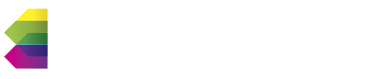 LEY DE PROCEDIMIENTO ADMINISTRATIVO DE MENDOZA



Artículo 15° Los superiores jerárquicos de los órganos desconcentrados tienen sobre éstos todas las atribuciones inherentes al poder jerárquico salvo dar órdenes particulares acerca de cómo resolver un asunto concreto de los que entran en las atribuciones desconcentradas.


Artículo 17° Todos los agentes estatales deben obediencia a sus superiores, con las limitaciones que en esta sección se
Establecen

Artículo 19° El subordinado tiene, además del derecho de control formal, el derecho de control material, relacionado con el contenido de la orden que se le imparta, a los efectos de comprobar si ésta significa una violación evidente de la Ley. Frente a órdenes manifiestamente ilegítimas, en su forma o contenido, el inferior tiene el deber y el derecho de desobediencia; el cumplimiento, en esos casos, le hace pasible de responsabilidad..
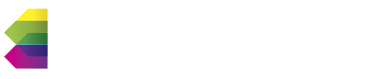 DERECHO A LA ESTABILIDAD


Es la facultad de conservar el cargo y gozar de los derechos estatutarios salvo causa legal que determine la extinción del vínculo


-Art. 14 bis de la Constitución Nacional

-Art. 30 Constitución de Mendoza

-Art. 16, 53 y 54, Decreto 560/73.

-Art 8 Ley 25.164

-Art. 15 y 35, Ley 5892.


INGRESO POR CONCURSO (Art. 16 Constitución Nacional y Art 4 Ley 5126)



CONTROL. TRANSPARENCIA. LUCHA CONTRA LA CORRUPCIÓN.
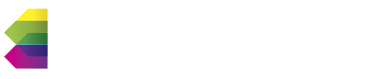 CSJN. Madorrán, Marta c(Administración Nacional de Aduanas, 8/5/07
Estabilidad Propia: cesantía declarada ilegítima-reincorporación no hay creación de relación jurídica nueva, sino que se opera el restablecimiento de la original. Debe pagársele las retribuciones correspondientes al tiempo que estuvo separado de las funciones, readquiriendo además los otros derechos de que fue privado, por ejemplo, a los ascensos y al premio por antigüedad.
 
	Fallo “Madorrán”… en el que finalmente se reconoció que el derecho a la estabilidad significa nada más y nada menos que el derecho a permanecer en el cargo y prohíbe al estado la ruptura discrecional del vínculo de empleo público, añadiéndose además que este derecho no se pierde por pertenecer a la administración pública descentralizada o porque se haya firmado un convenio colectivo en el que se renuncia a la garantía de la estabilidad.
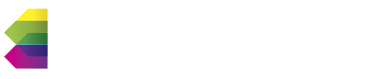 Estabilidad Impropia (indemnización): Si media una causa legítima para terminar con la relación de empleo público, puede originarse –según el criterio que se sostenga- el deber de ubicar al agente en otro cargo con funciones similares y acorde a su nivel escalafonario anterior; o abonarle una indemnización sustitutiva. 
	(Razones legítimas para disolver el vínculo, encontramos la potestad de la Administración, para modificar su estructura y en consecuencia suprimir cargos, por evaluar que no responden a las razones de interés público originarias y que justificaron su creación).
	Miriam Ivannega ESTABILIDAD: “Comprende el derecho del agente público a conservar su empleo, el nivel escalafonario alcanzado, promocionar en la carrera administrativa, siempre que se respeten las condiciones de ingreso y promoción establecidas en el régimen jurídico aplicable, y mientras no existan causas legítimas para extinguir la relación jurídica”.
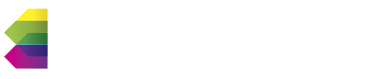 RÉGIMEN DISCIPLINARIO
SUMARIO ADMINISTRATIVO
Dra. María Soledad Pozzi
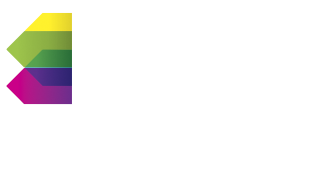 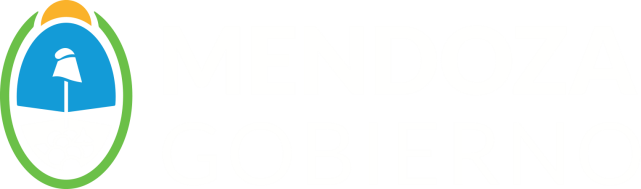 Concepto
El sumario administrativo es un  tipo de procedimiento administrativo, que tiene por  finalidad:

 Comprobar la existencia de un hecho y su autor, pasible de sanción.

Reunir las pruebas contundentes y pertinentes de todas las circunstancias que puedan influir en su calificación legal.

Determinar la responsabilidad administrativa del o de los agentes intervinientes en el hecho principal o sus accesorios.

Sin perjuicio de la responsabilidad civil y penal que puedan surgir de la investigación, fijadas por las leyes respectivas.
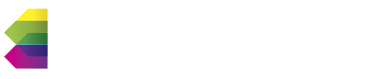 Fundamento de la sanciónImportancia
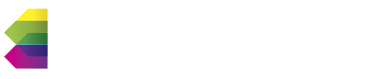 Régimen legal aplicable
Se aplica el Estatuto del Empleado Público (EEP), Dec. Ley 560/73 y modif.


Pero existen disposiciones especiales contenidas en estatutos o leyes particulares (personal de la salud, policías, penitenciarios, celadores, etc.).


En el EEP, está regulado en los arts. 64 a 87.
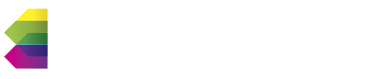 ¿Cuándo procede?
Cuando exista la probable comisión de una falta administrativa que, “prima facie”, pueda merecer sanción de suspensión mayor de 15 días, cesantía o exoneración.

No es necesario certeza, por cuanto la misma es finalidad del sumario.

Cuando por la escasa solidez de los elementos agregados, no pueda “prima facie” estimarse la sanción a aplicar, se recomienda realizar previo al sumario, una investigación sumarial.
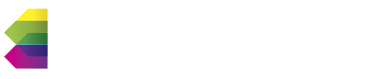 ¿Quién ordena el sumario?
El sumario lo ordena la autoridad competente por resolución.

Debe iniciarse dentro de las 24 horas de notificada dicha resolución al sumariante. (art. 74).

Como todo acto administrativo, dicha resolución también debe notificarse al sumariado, quien podrá recurrirla.


AGENTES INTERVINIENTES
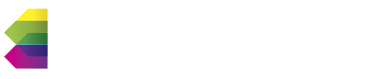 ¿Quién instruye el sumario?
Es instruido por la dependencia que tenga a su cargo el asesoramiento jurídico de la autoridad que lo dispuso.

Este funcionario, o quien lo reemplace en su ausencia, es el instructor nato de los sumarios que le competan. Es asistido por un secretario  de actuaciones.

La excusación o recusación sólo es con causa. (art. 77).

Las actuaciones sumariales no podrán ser sacadas de la sede de la instrucción ,salvo por orden judicial.
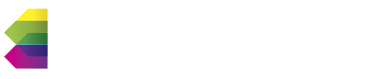 Etapas del sumario
Autoridad Competente. El sumario se ordenará por resolución de autoridad competente y deberá iniciarse dentro de las veinticuatro horas de notificada dicha resolución al sumariante.	Notificación al sumariado.

Secreto de sumario. Secreto en los primeros quince días de su iniciación en los cuales el sumariante acumulará la prueba de cargo.

Prórroga. El término de prueba tanto de cargo como de descargo, podrá prorrogarse por diez días en total mediante resolución fundada del sumariante; y por un término mayor por resolución fundada del superior que ordenó el sumario.
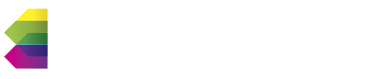 Resolución que ordena sumario
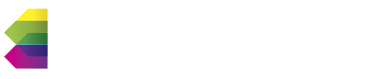 Etapas del sumario
Defensa.  En el decimosexto día o en el siguiente hábil o antes, si ya se hubiera acumulado la prueba de cargo, se correrá vista por ocho días al inculpado para que efectué su descargo, o proponga las medidas que crea oportunas para su defensa.(acusación CLARA Y PRECISA).Todo tipo de pruebas.

Producción prueba descargo. Durante los quince días subsiguientes el sumariante practicará las diligencias propuestas por el inculpado y en caso de no considerarlas procedentes dejará constancia fundada de su negativa. Sin embargo deberá acumularse al sumario, todos aquellos antecedentes que habiendo sido solicitados se produzcan con posterioridad y hasta el momento de su resolución
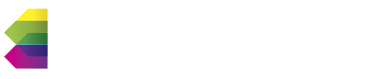 Etapas del sumario
Clausura. Dentro de los cinco días siguientes el instructor deberá clausurar el sumario y remitirlo a la Junta Disciplinaria, con un dictamen en el que aconsejará la resolución a adoptar. (archivo- sobreseimiento-sanción).

Vista al sumariado. El sumario tomará vista por cinco días a los efectos de la presentación de su alegato.
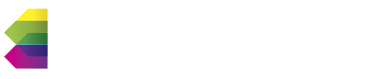 Etapas del sumario
Junta de Disciplina. Dictaminará necesariamente en todo sumario por razones disciplinarias. Recibidas las actuaciones, se pronunciará dentro de los diez días posteriores, aconsejando la resolución a adoptarse a la autoridad competente.

Resolución. Esta deberá resolver dentro de los diez días siguientes
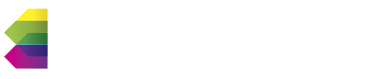 Prescripción
Art 84

El personal no podrá ser sumariado después de haber transcurrido cinco años de cometida la falta que se le imputa.


Excepción: actos o hechos que lesionen el patrimonio del Estado.
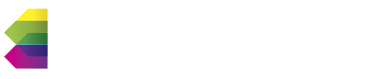 Graduación de la sanción
Art 85
Toda sanción se graduará teniendo en cuenta:
   - La gravedad de la falta o infracción, 
   - Antecedentes del agente  
   - Perjuicios causados. 



    El personal no podrá ser sancionado sino una sola vez por la misma causa.
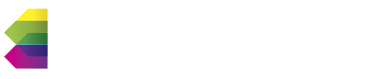 Tipos de sanciones
1- APERCIBIMIENTO: es una advertencia, constituye antecedente a la hora de valorar la aplicación de la nueva sanción. Aplicado por el jefe inmediato superior.

2- SUSPENSIÓN: además de constituir un antecedente , posee efectos patrimoniales , ya que si es superior a 15- 30 días, no hay percepción de haberes. Aplicado por el jefe de la repartición. Requerirá siempre la previa institución de sumario la suspensión mayor  a 15 días.


-Deberán ser aplicados por resolución fundada.
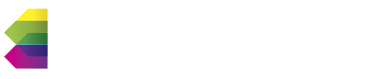 Tipos de sanciones
3- CESANTÍA                              
4- EXONERACIÓN  

    Son sanciones expulsivas , es decir aquellas que afectarán directamente el derecho a la estabilidad del empleo público , ya que pondrán fin a la relación del empleo. Requerirá siempre la previa institución de sumario. Aplicadas por el Poder Ejecutivo.
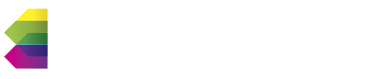 La sustanciación de los sumarios administrativos por hechos que pudieran configurar delitos y la aplicación de las sanciones pertinentes en el orden administrativo, serán independientes de la causa criminal.


    La sanción que se imponga en el orden administrativo, pendiente la causa penal, tendrá carácter provisional y podrá ser sustituida por otra de mayor gravedad luego de dictada la sentencia definitiva en la causa penal.
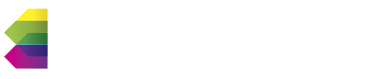 Conclusiones
Lo que supone la tutela administrativa efectiva que hace la Corte Suprema , como el debido proceso que realiza la Corte Interamericana de DDHH , es que la normativa, por la cual se sanciona a un agente del Estado, debe ser interpretada a la luz de dichos criterios.


     Es por ello que el sumario administrativo , se debe realizar ajustando estrictamente , la normativa con el fin de evitar cualquier arbitrariedad y respetar las defensas que pueda presentar el sumariado adquiriendo un carácter de plena garantía.-
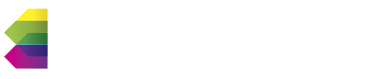 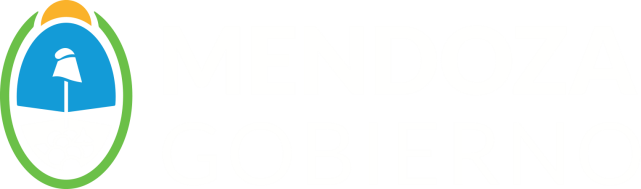